Introduction To Support Center
Restricted | © Siemens 2024 | 2024-01-05 | Introduction to Support Center | Siemens Digital Industries Software | Where today meets tomorrow.
Agenda
What is Support Center
How to Register
How to Personalize Your Experience 
	Update your Profile
	Update your Product List
Product Center 
Getting Started
How to search and find information
How to file and manage your support cases
Restricted | © Siemens 2024 | 2024-01-05 | Introduction to Support Center | Siemens Digital Industries Software | Where today meets tomorrow.
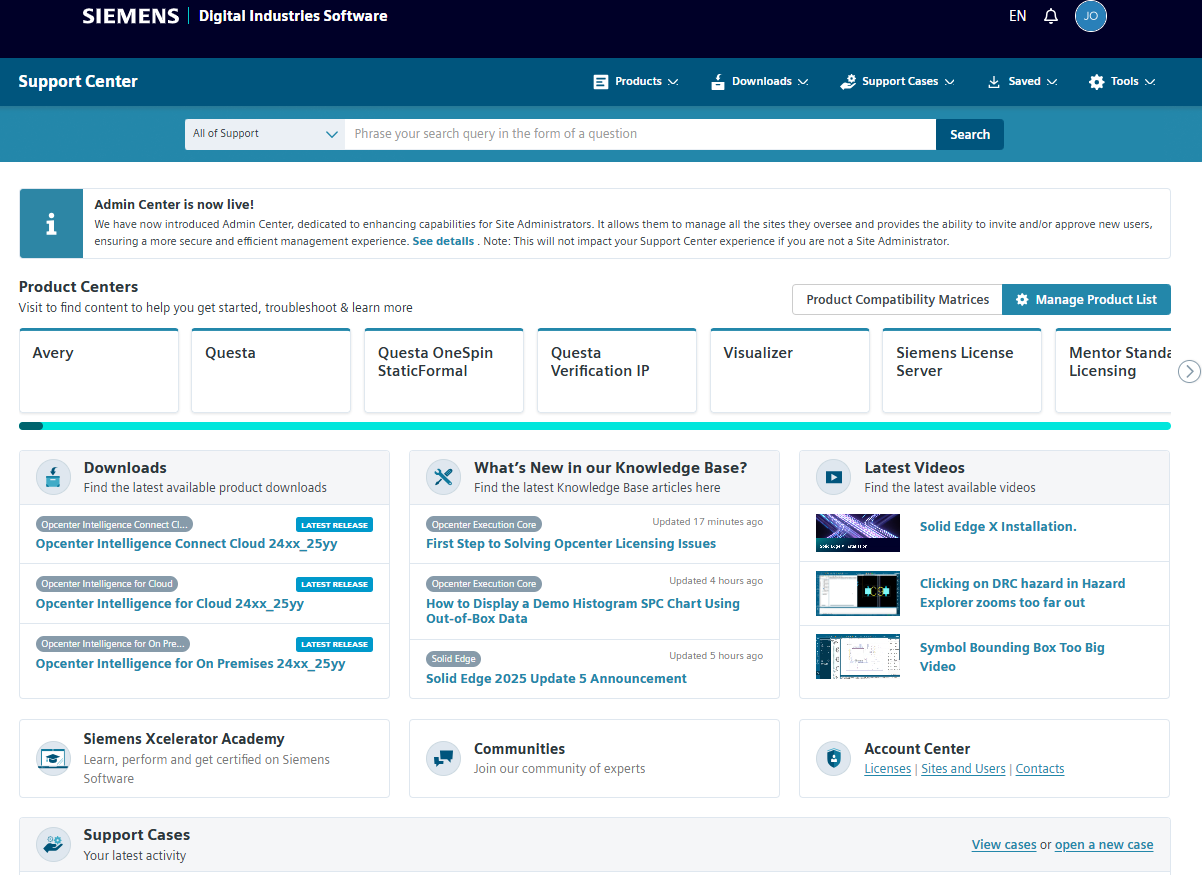 What is Support Center?
Click to edit Master text styles
Second level
Third level
Fourth level
Fifth level
Sixth level
Seventh level
Eighth level
Ninth level
Completely personalized support experience

Provides a unified support experience for all Siemens Digital Industries Software (DISW) customers

Powerful search capabilities

Comprehensive self-service capabilities

Streamlined and persistent support case process
Restricted | © Siemens 2024 | 2024-01-05 | Introduction to Support Center | Siemens Digital Industries Software | Where today meets tomorrow.
Account Registration and Sing In
If you need help with Registration, Click on “How to Register” and watch Video
1   Go to https://support.sw.siemens.com
Click to edit Master text styles
Second level
Third level
Fourth level
Fifth level
Sixth level
Seventh level
Eighth level
Ninth level
2   Select “Get started now”
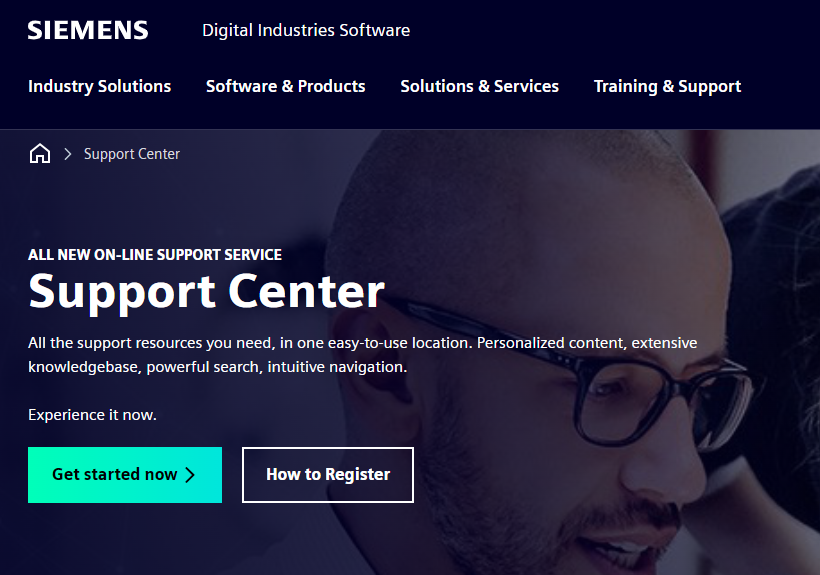 Restricted | © Siemens 2024 | 2024-01-05 | Introduction to Support Center | Siemens Digital Industries Software | Where today meets tomorrow.
Personalize Your Experience – Initial Landing Page
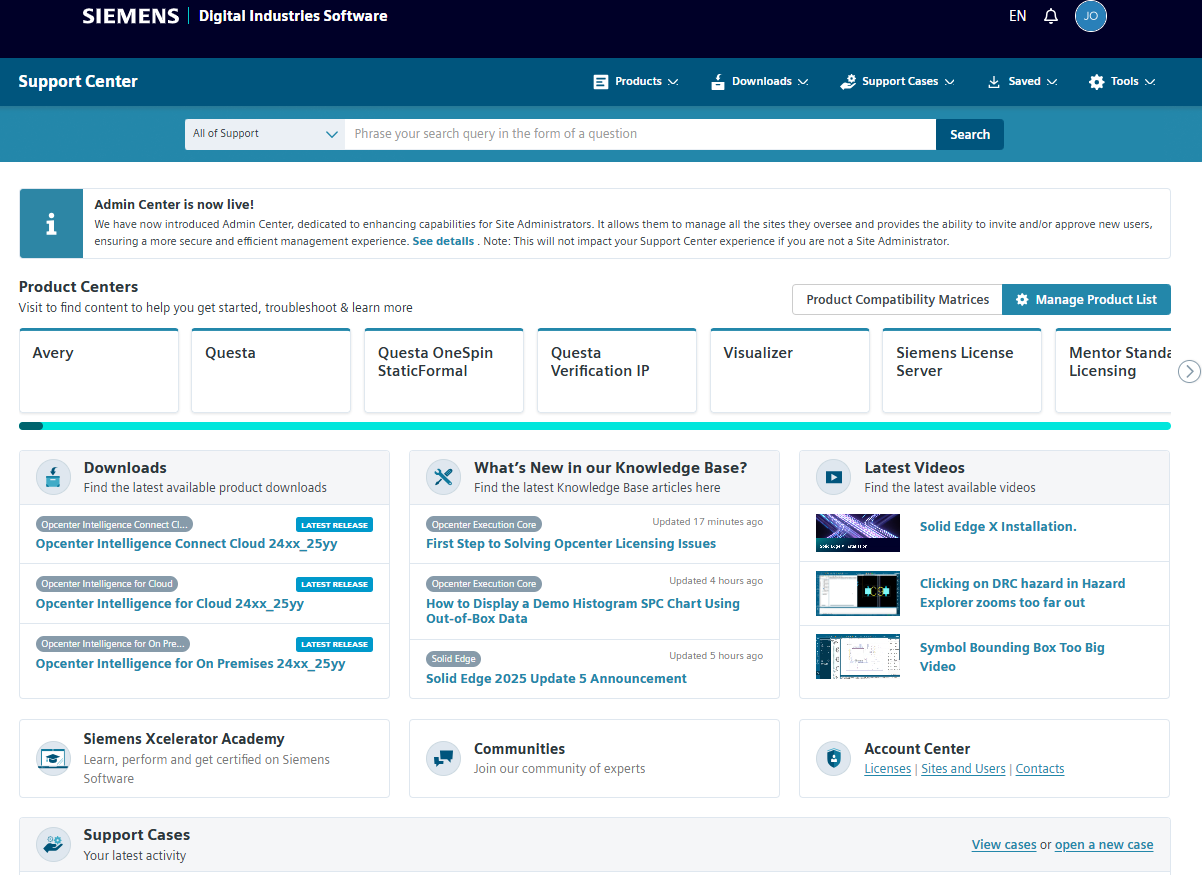 Click to edit Master text styles
Second level
Third level
Fourth level
Fifth level
Sixth level
Seventh level
Eighth level
Ninth level
Manage Your Profile
Manage Products Easily
Restricted | © Siemens 2024 | 2024-01-05 | Introduction to Support Center | Siemens Digital Industries Software | Where today meets tomorrow.
Personalize Your Experience – Update Your Profile
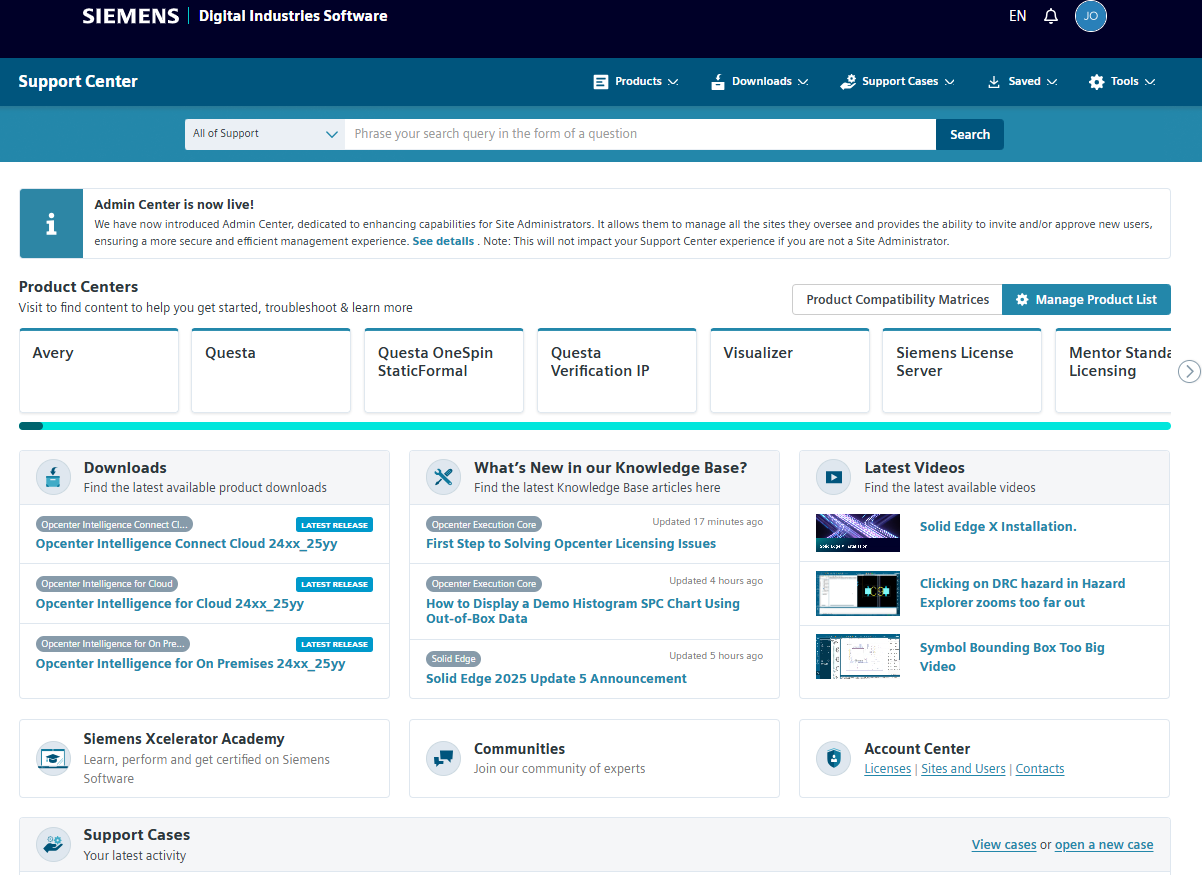 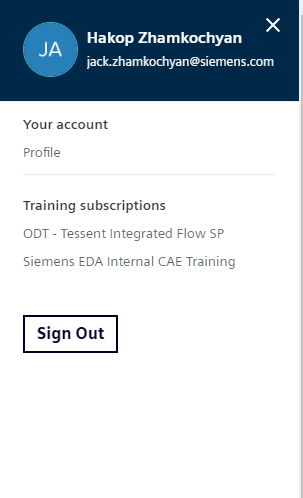 Click to edit Master text styles
Second level
Third level
Fourth level
Fifth level
Sixth level
Seventh level
Eighth level
Ninth level
First_name Last_name
FL
1. Manage Your Profile
email.address@company@com
2. Click On Profile
Restricted | © Siemens 2024 | 2024-01-05 | Introduction to Support Center | Siemens Digital Industries Software | Where today meets tomorrow.
Personalize Your Experience – Update Your Profile
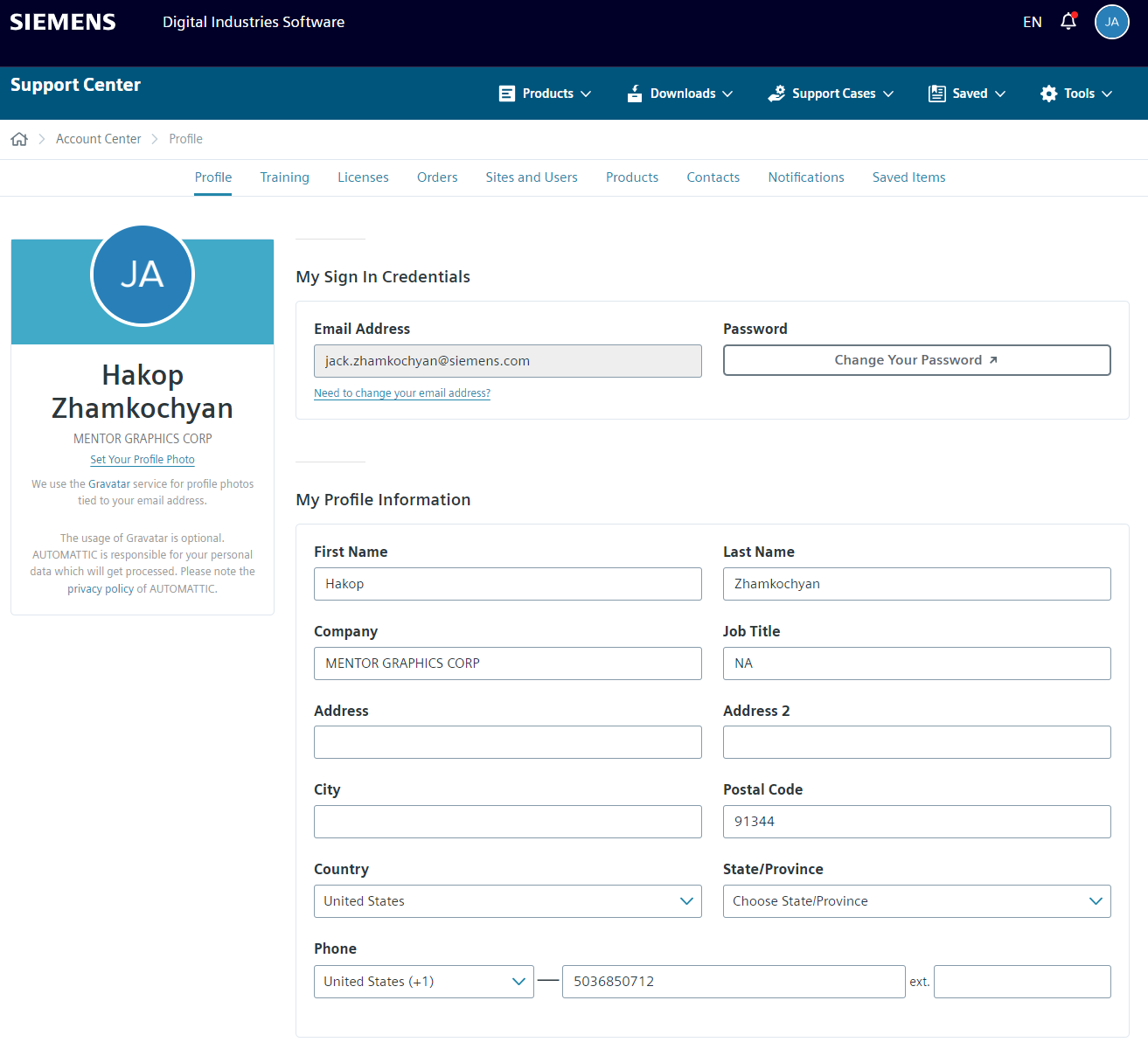 Click to edit Master text styles
Second level
Third level
Fourth level
Fifth level
Sixth level
Seventh level
Eighth level
Ninth level
FL
First_name
email.address@company@com
Last_name
Add Your Contact Information
Restricted | © Siemens 2024 | 2024-01-05 | Introduction to Support Center | Siemens Digital Industries Software | Where today meets tomorrow.
Personalize Your Experience – Update Your Profile
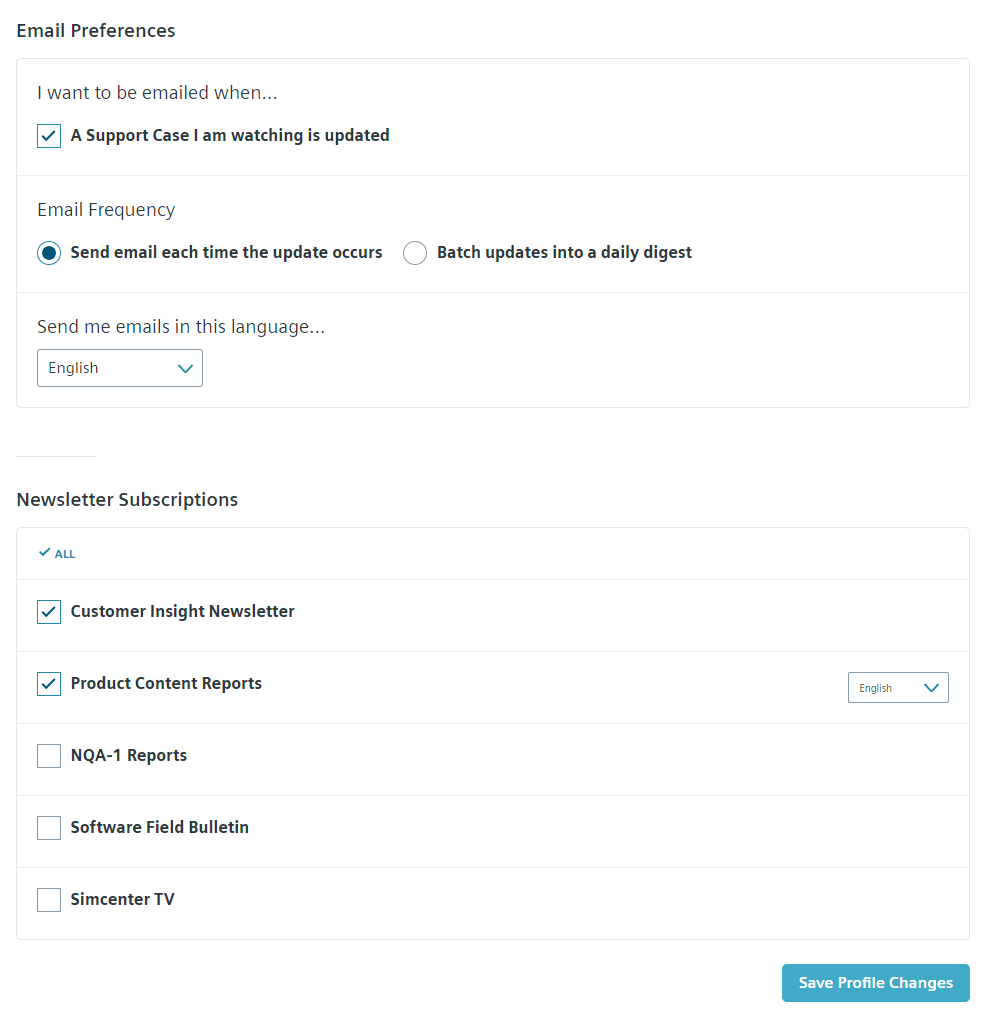 Click to edit Master text styles
Second level
Third level
Fourth level
Fifth level
Sixth level
Seventh level
Eighth level
Ninth level
Check This Box In Order Get Support Case Email
Choose The Frequency Of The Case Update You Want To Get
Check This Box In Order Get Our Monthly Technical Newsletter
Check This Box In Order To Get Product Content Reports
Once You Finished
Click Save Profile Changes
Non-EDA Related
Options
Restricted | © Siemens 2024 | 2024-01-05 | Introduction to Support Center | Siemens Digital Industries Software | Where today meets tomorrow.
Personalize Your Experience – Update Your Product List
1. Manage Products List
Click to edit Master text styles
Second level
Third level
Fourth level
Fifth level
Sixth level
Seventh level
Eighth level
Ninth level
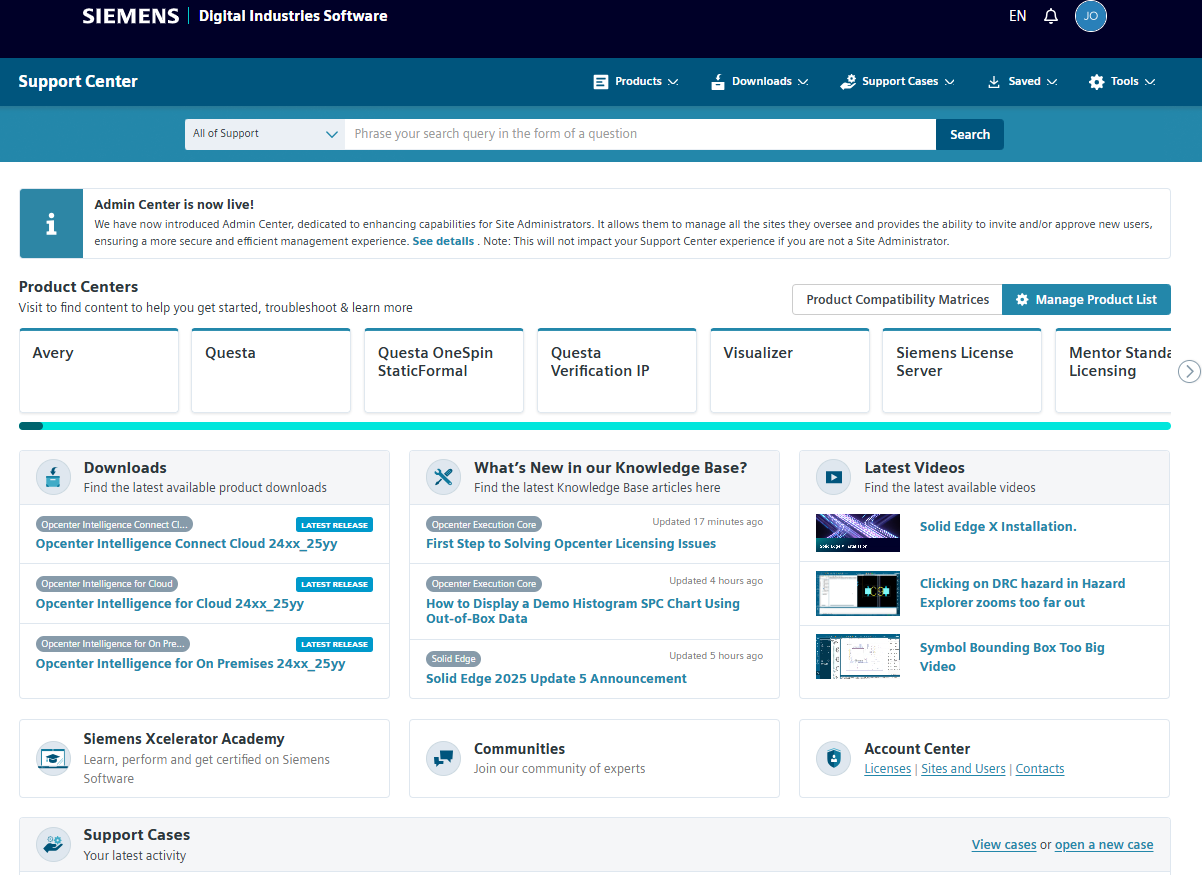 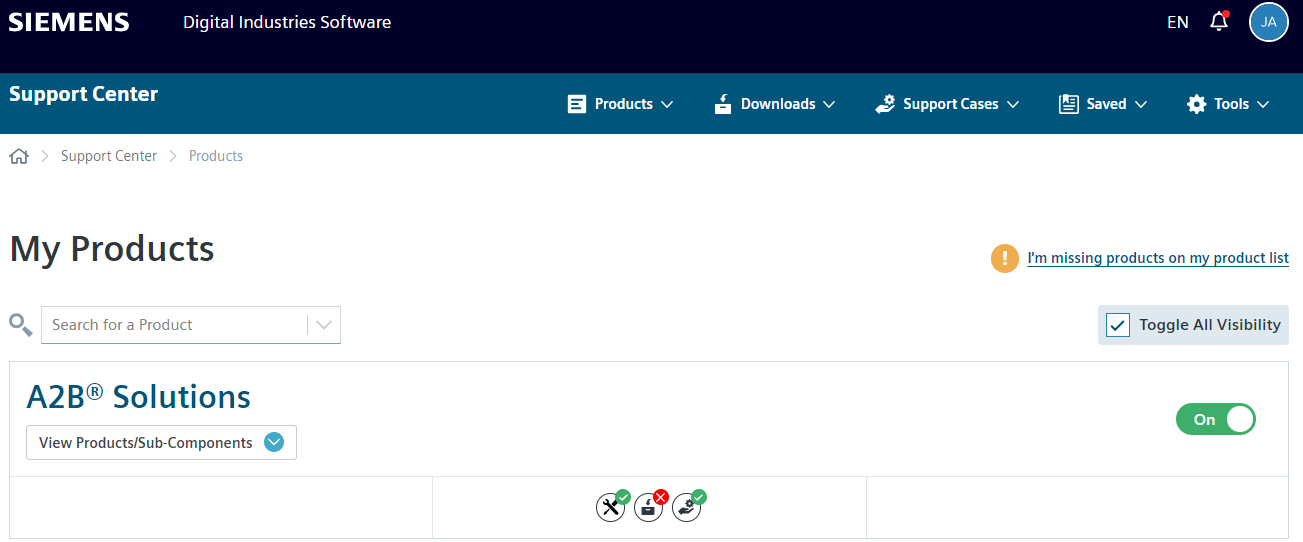 2. Check The Box To Make Visibility Of All Available Products To You “On”
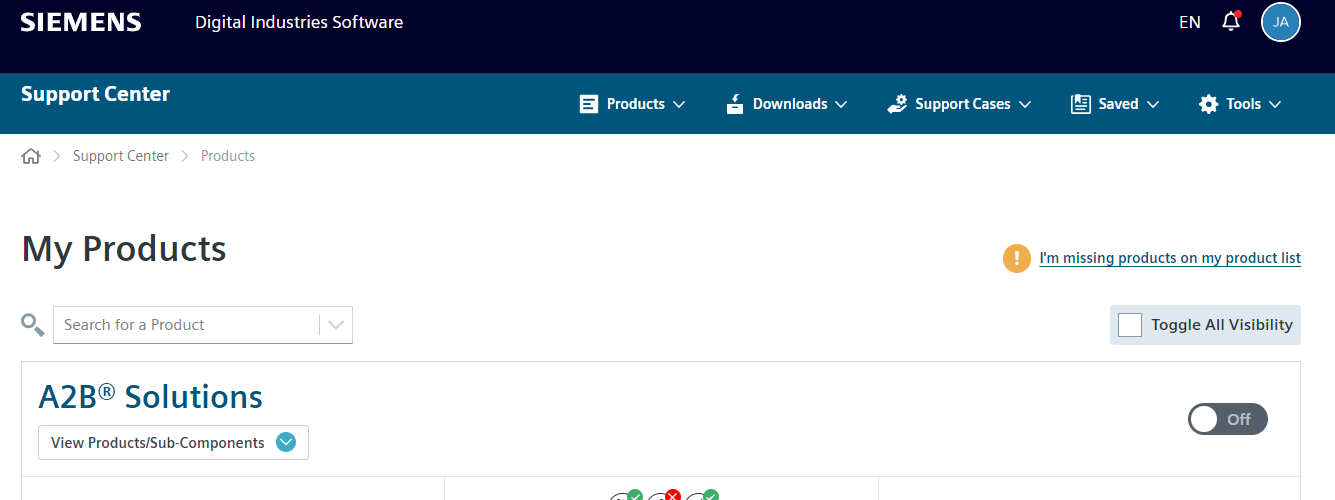 3. Check The Box Again To Make Visibility Of All Available Products To You “Off”
Restricted | © Siemens 2024 | 2024-01-05 | Introduction to Support Center | Siemens Digital Industries Software | Where today meets tomorrow.
Personalize Your Experience – Update Your Product List
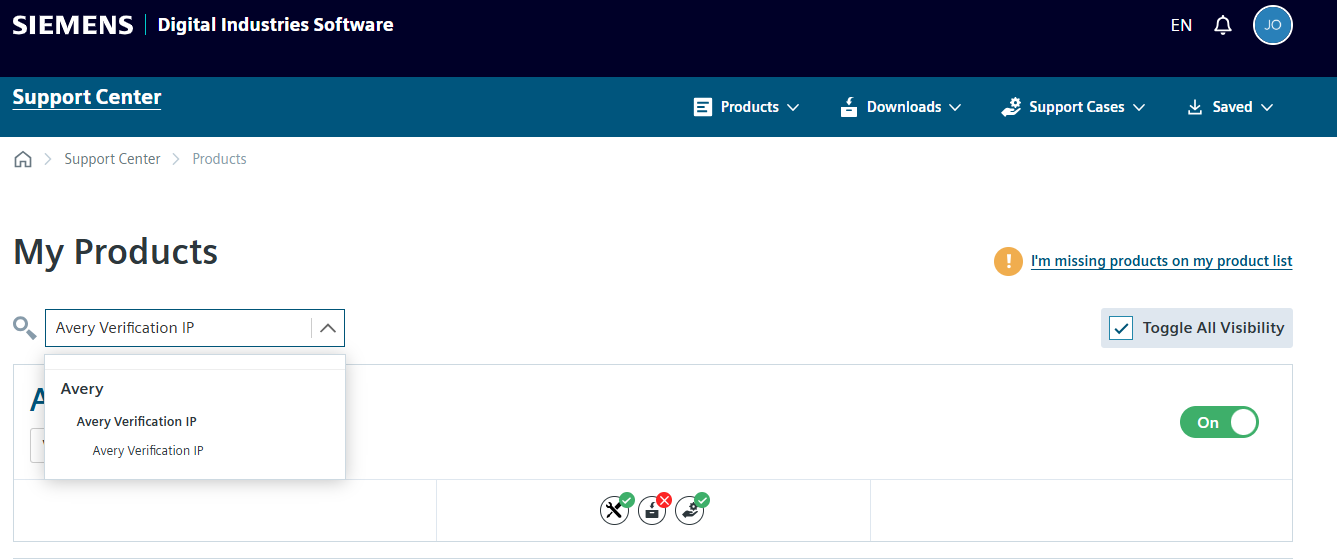 Click to edit Master text styles
Second level
Third level
Fourth level
Fifth level
Sixth level
Seventh level
Eighth level
Ninth level
1. Search For Product You Are Interested In
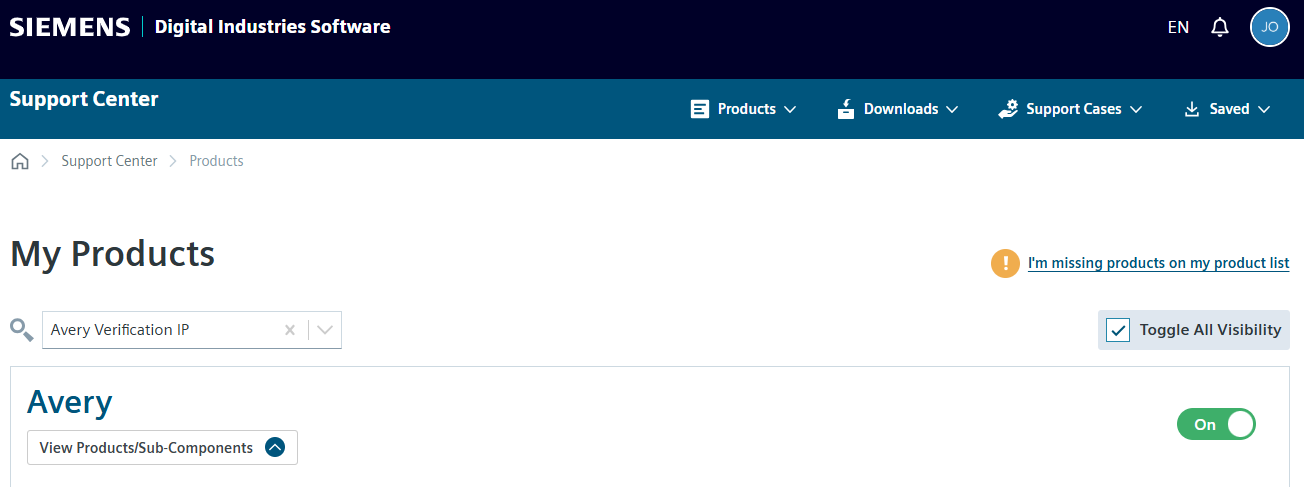 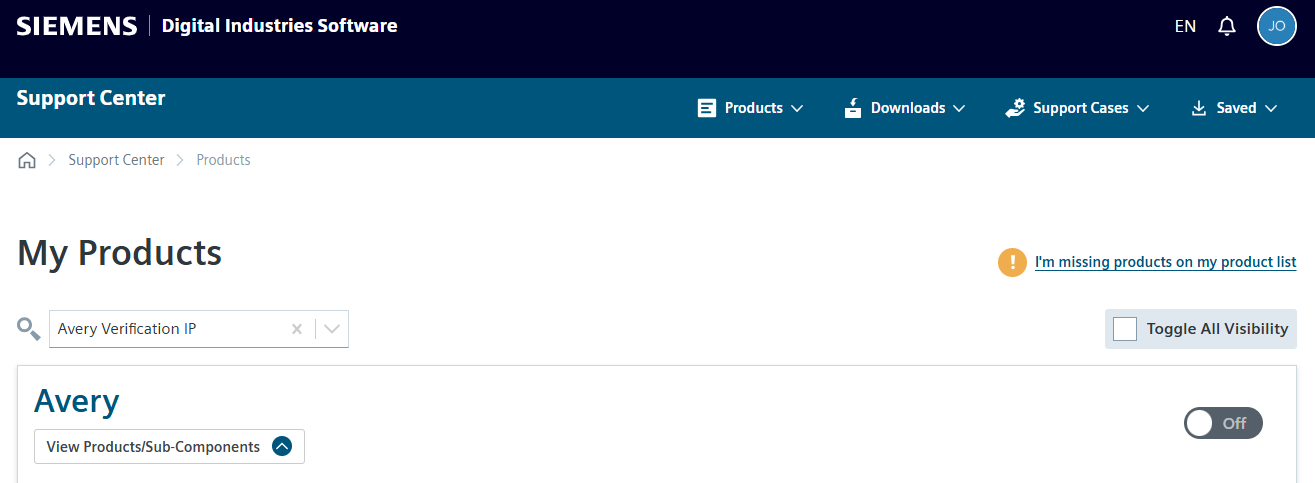 2. Turn On The Visibility Of The Product You Searched
Restricted | © Siemens 2024 | 2024-01-05 | Introduction to Support Center | Siemens Digital Industries Software | Where today meets tomorrow.
Product Center
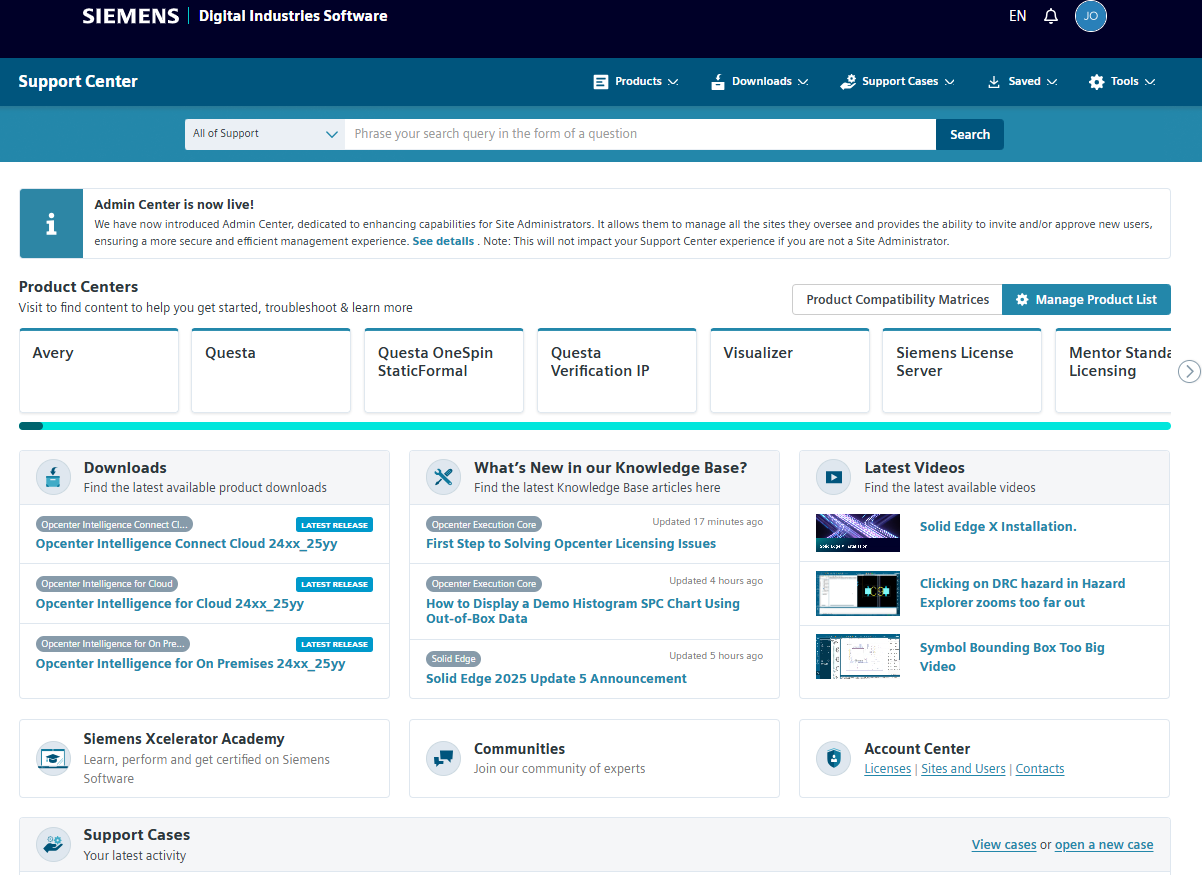 Click to edit Master text styles
Second level
Third level
Fourth level
Fifth level
Sixth level
Seventh level
Eighth level
Ninth level
Select Product To Go 
Selected Product Center
Restricted | © Siemens 2024 | 2024-01-05 | Introduction to Support Center | Siemens Digital Industries Software | Where today meets tomorrow.
Product Center
Click to edit Master text styles
Second level
Third level
Fourth level
Fifth level
Sixth level
Seventh level
Eighth level
Ninth level
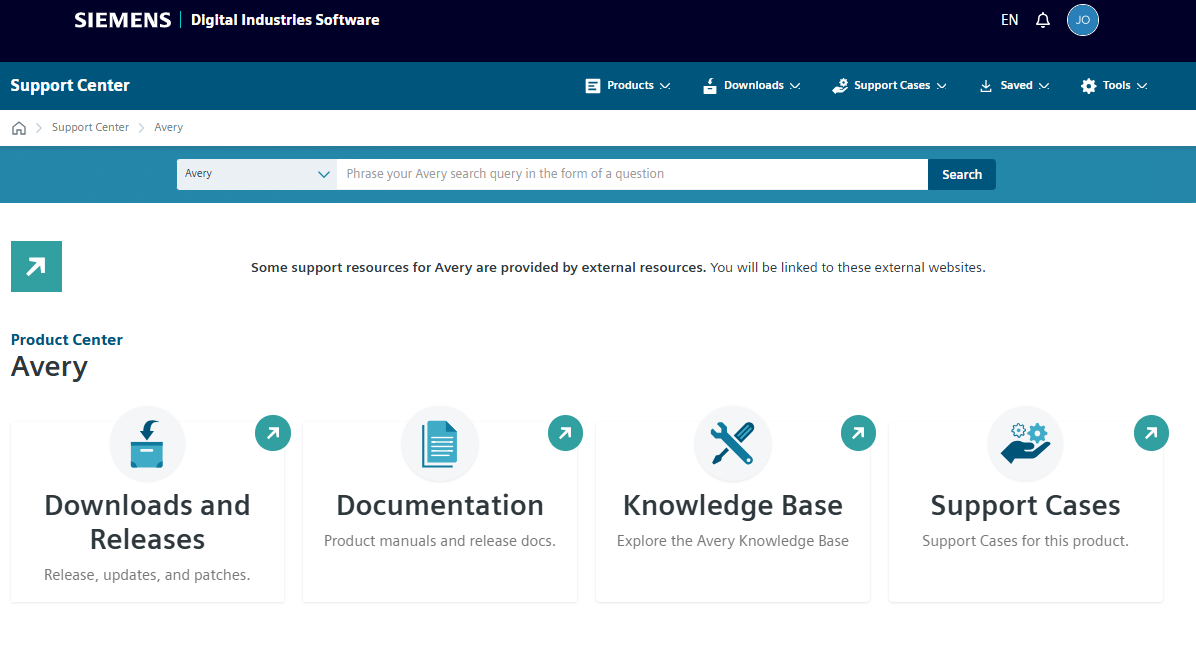 Selected Product Center
Knowledge Base Articles
Document Access
Videos
Open & Manage Support Cases
Download Latest Release Of The Product
Restricted | © Siemens 2024 | 2024-01-05 | Introduction to Support Center | Siemens Digital Industries Software | Where today meets tomorrow.
Search And Find Information
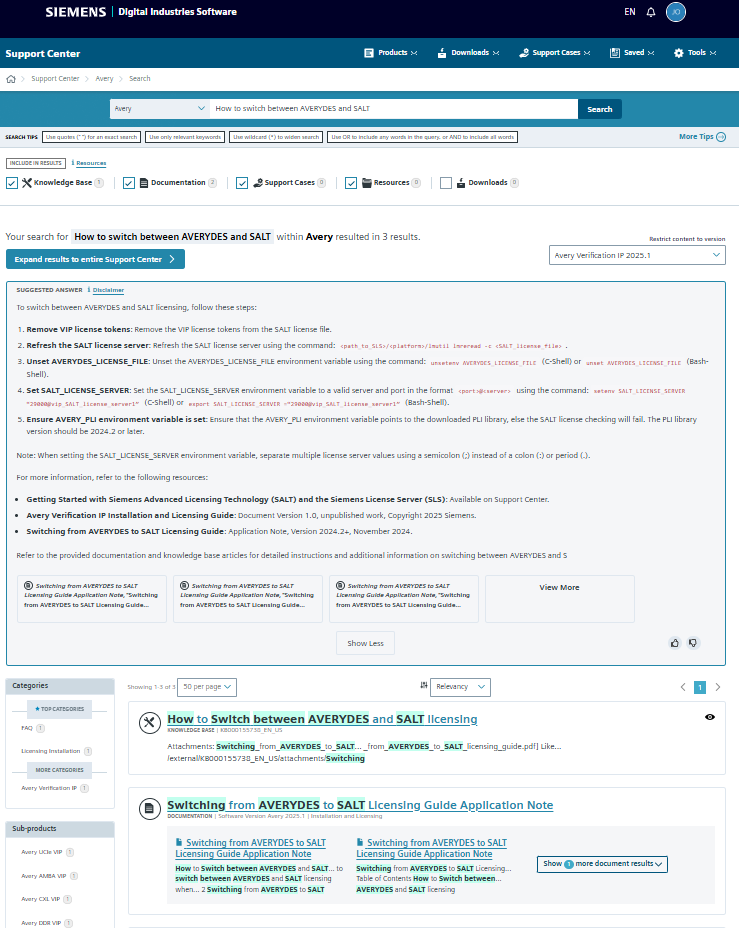 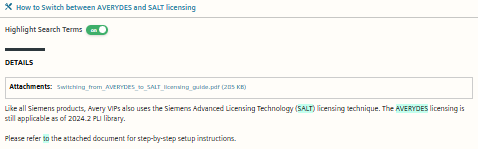 Click to edit Master text styles
Second level
Third level
Fourth level
Fifth level
Sixth level
Seventh level
Eighth level
Ninth level
Type Issue/Question In the Search Bar
Check Where You Want To Search
Hover Over The Eye
&
Review The Article
AI Powered Response
Documentation Pertaining to The Search
Restricted | © Siemens 2024 | 2024-01-05 | Introduction to Support Center | Siemens Digital Industries Software | Where today meets tomorrow.
Support Cases
Click to edit Master text styles
Second level
Third level
Fourth level
Fifth level
Sixth level
Seventh level
Eighth level
Ninth level
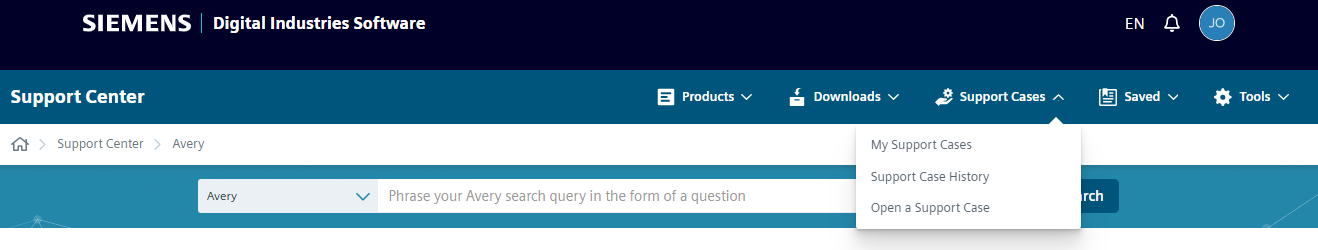 Open New Support Case
Support Cases Tab Can Be Accessed From Any Product Center
Restricted | © Siemens 2024 | 2024-01-05 | Introduction to Support Center | Siemens Digital Industries Software | Where today meets tomorrow.
Open A Support Cases
Search Will Suggest Solution or Articles
If These Are Not Helpful Click On “Open New Support Case”
Click to edit Master text styles
Second level
Third level
Fourth level
Fifth level
Sixth level
Seventh level
Eighth level
Ninth level
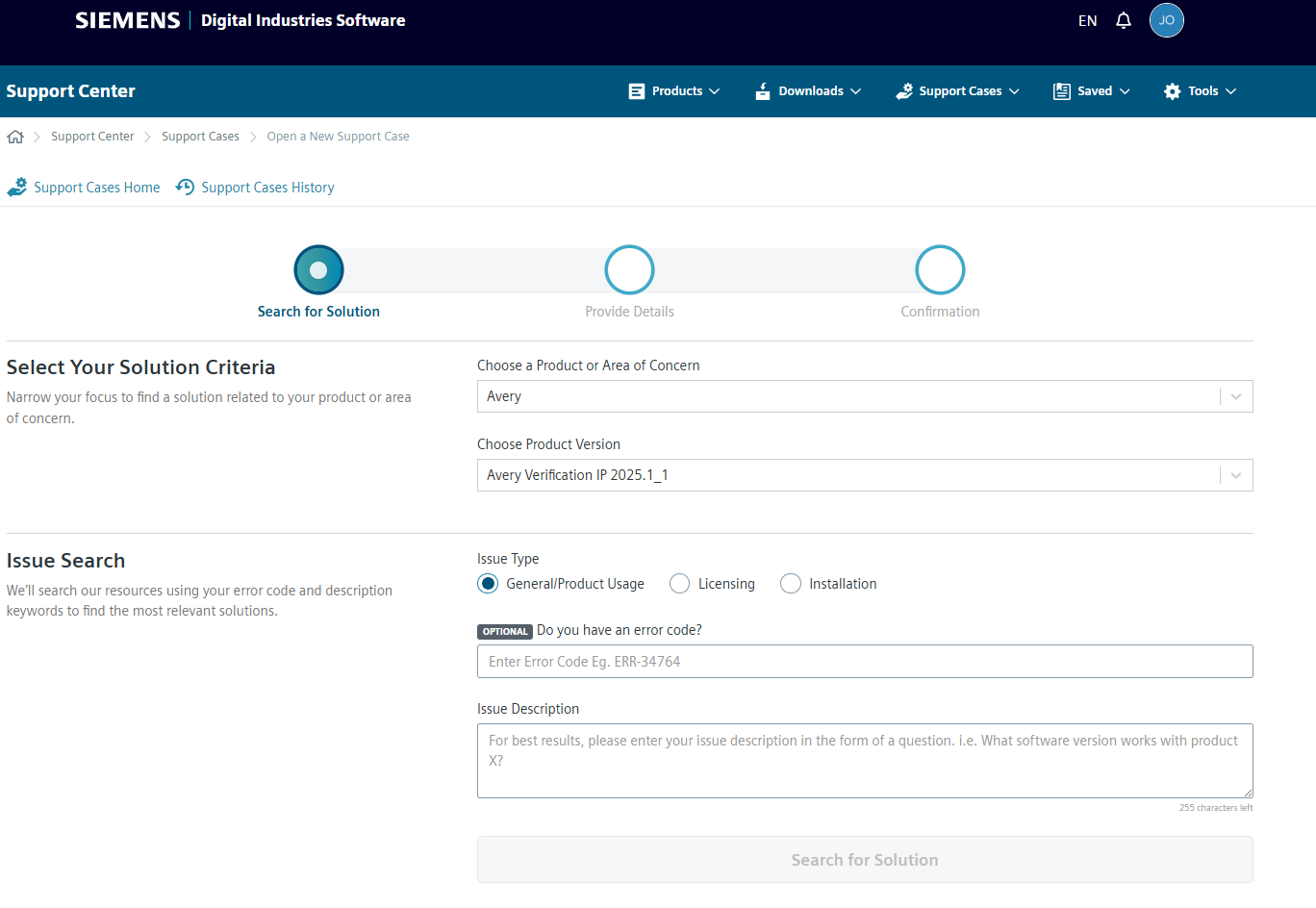 1. Select Product Area
2. Choose A Version Of The Product Used & Faced an Issue
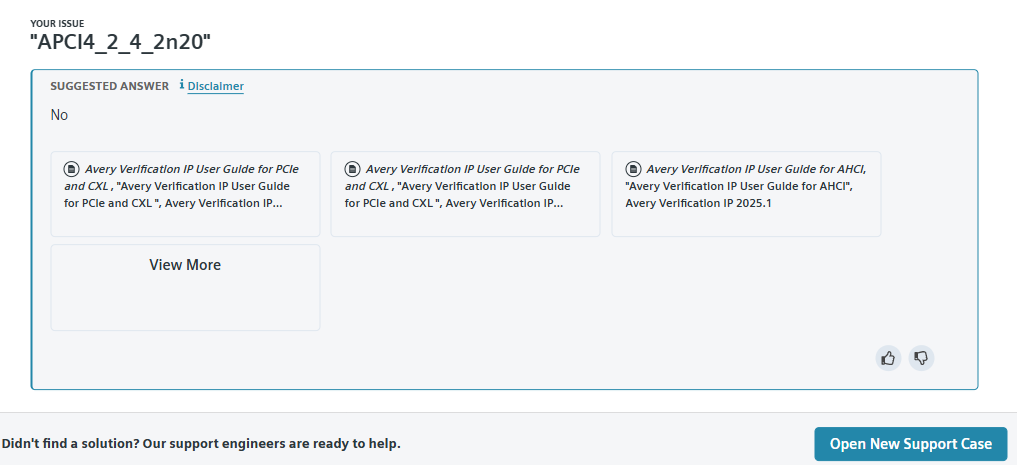 3. Choose The Issue Type
3. Add The Error code If You Have It
4. Add Issue Keywords
5. Click On Search For Solution
Restricted | © Siemens 2024 | 2024-01-05 | Introduction to Support Center | Siemens Digital Industries Software | Where today meets tomorrow.
Open A Support Cases
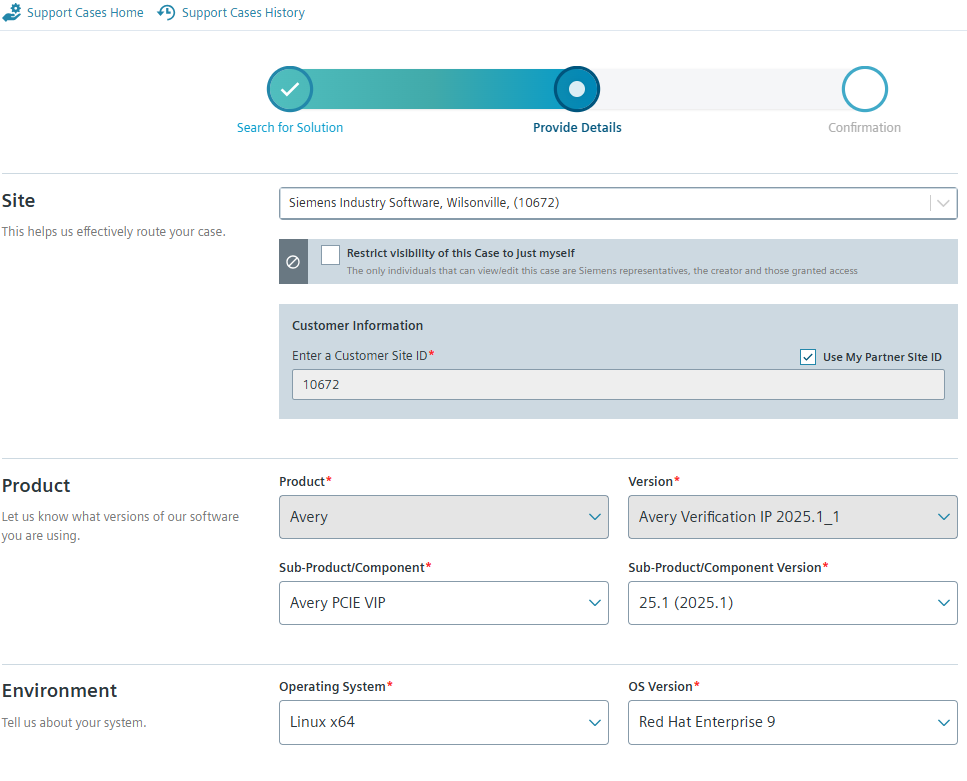 Click to edit Master text styles
Second level
Third level
Fourth level
Fifth level
Sixth level
Seventh level
Eighth level
Ninth level
1. Select The Site You Are Located
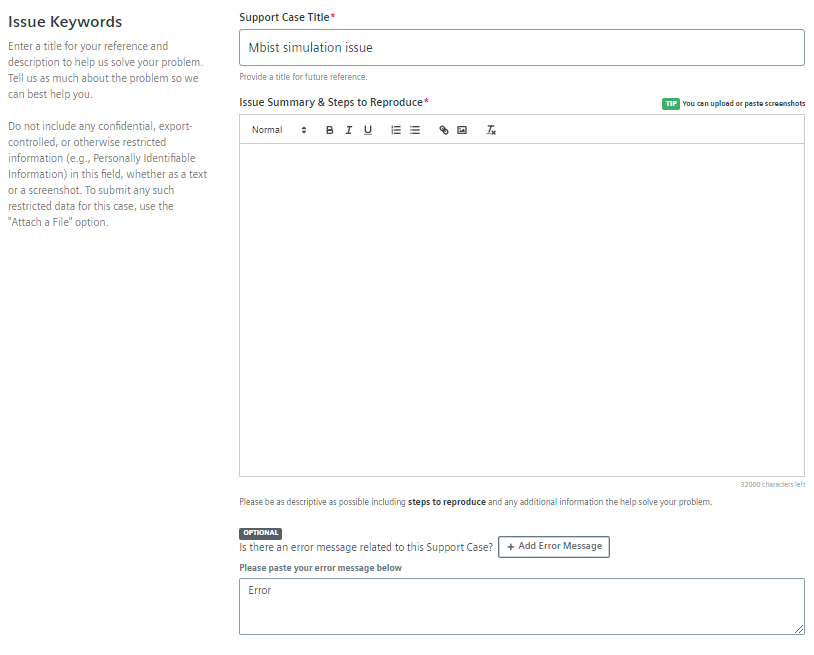 2. Select Sub-Product
3. Select Operating System & OS Version
4. Provide Detailed Issue Facing or Question You Have
Restricted | © Siemens 2024 | 2024-01-05 | Introduction to Support Center | Siemens Digital Industries Software | Where today meets tomorrow.
Open A Support Cases
9. Click Open This Support Case
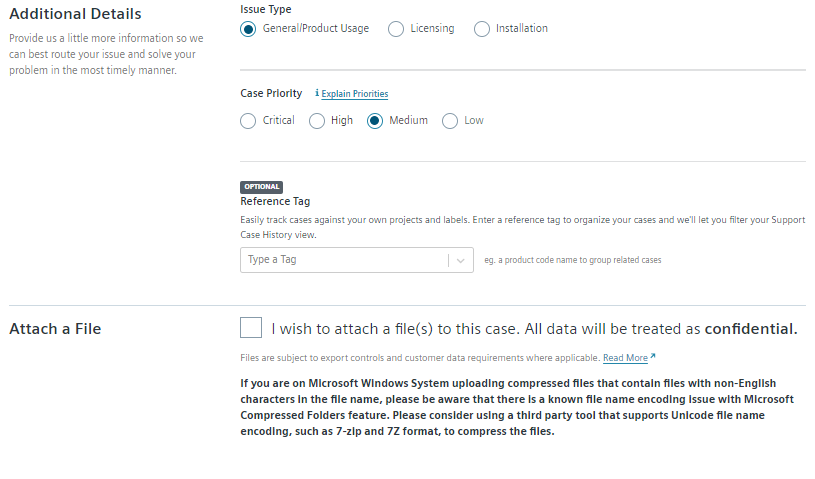 Click to edit Master text styles
Second level
Third level
Fourth level
Fifth level
Sixth level
Seventh level
Eighth level
Ninth level
5. Select Proper Priority For This Issue
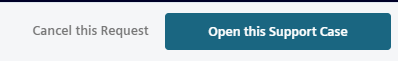 6. If You Can/Need To Attach A File 
Check The Box
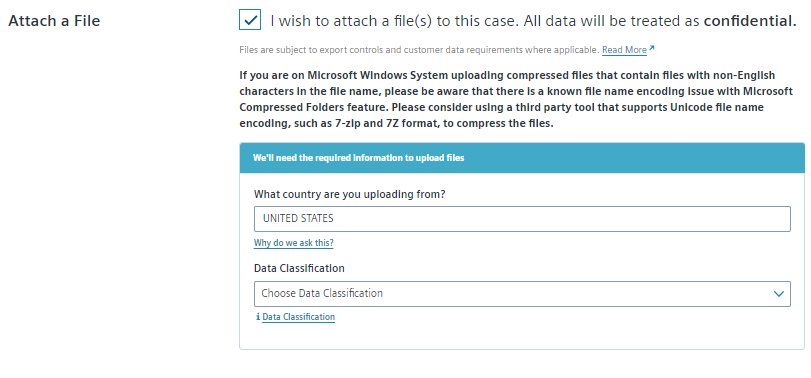 7. Choose A Country You Are Uploading The File From
8. Choose A File You Are Trying To Upload
Restricted | © Siemens 2024 | 2024-01-05 | Introduction to Support Center | Siemens Digital Industries Software | Where today meets tomorrow.